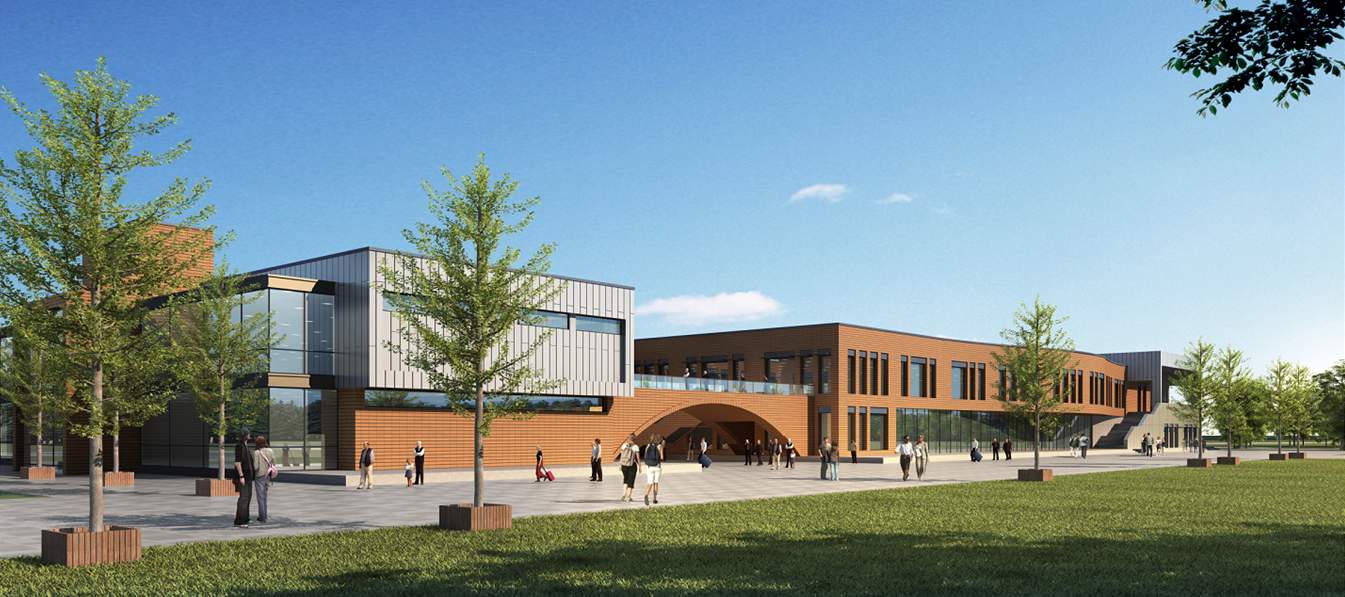 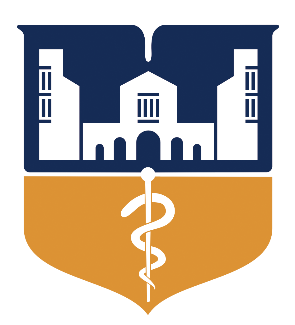 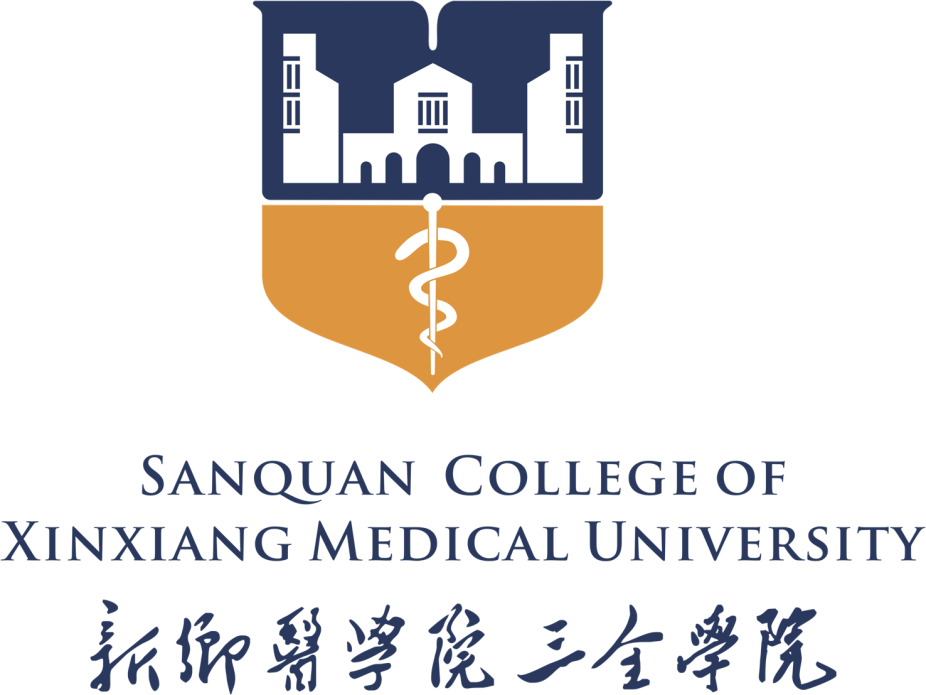 xxxx年度xxxxxxxxxxxxxxxxxxxxxx
xxxx工作考核报告
【单位名称】

          【XXXX年X月】
目 录
一
XXXXXXXXXXXXXXXXXXXXX
CONTENTS
XXXXXXXXXXXXXXXXX
二
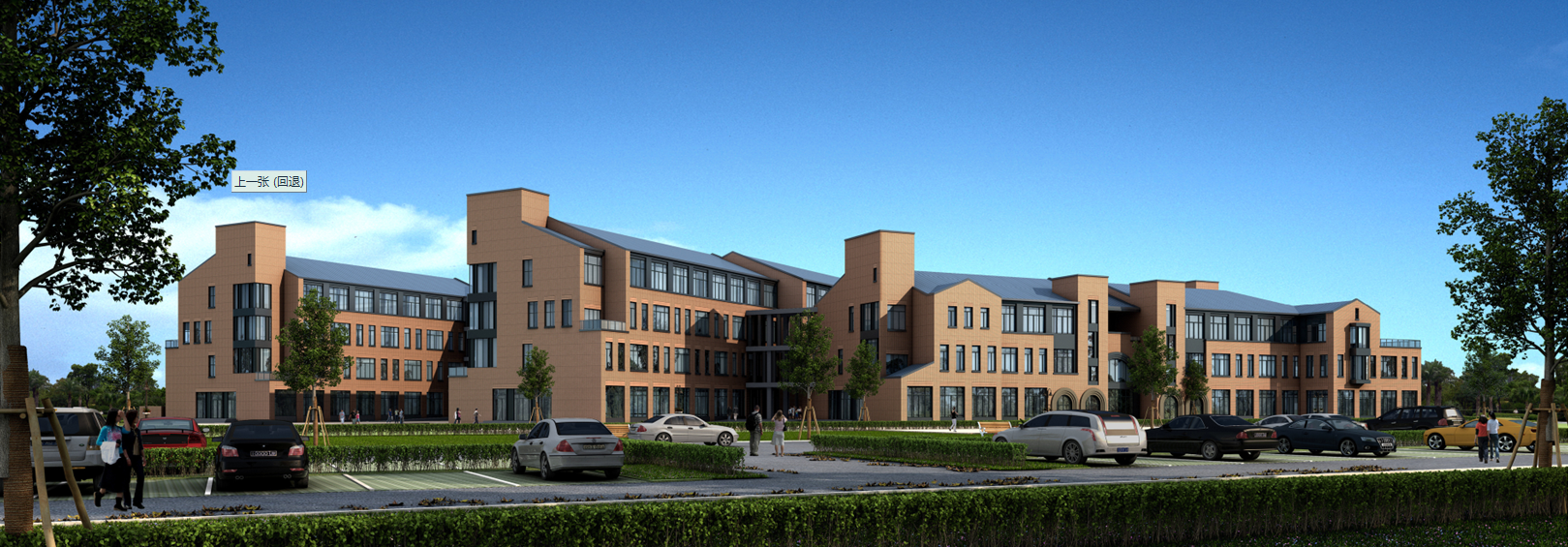 一
输 入 文 字
1. 输入标题文字
输入文字
输入文字
输入文字
输入文字XXXXXXXXXXXXXXXXXXXXXXXXXXXXXXXXXXXXXXXXXXXXXXXXXXXXXXXXXXXX
输入文字XXXXXXXXXXXXXXXXXXXXXXXXXXXXXXXXXXXXXXXXXXXXXXXXXXXXXXXXXXXX
输入文字XXXXXXXXXXXXXXXXXXXXXXXXXXXXXXXXXXXXXXXXXXXXXXXXXXXXXXXXXXXX
输入文字
输入文字
输入文字
XXXXXXXXXXXXXXXXXXXXXXXXXXXXXXXXXXXXXXXXXXXXXXXXXXXXXXXXXXXXXXXXXXXXXXXXXXXXXXXXXXXXXXXXXXXXXXXXXXXXXXXXXXXXXXXXXX
输入文字
XXXXXXXXXXXXXXXXXXXXXXXXXXXXXXXXXXXXXXXXXXXXXXXXXXXXXXXXXXXXXXXXXXXXXXXXXXXXXXXXXXXXXXXXXXXXXXXXXXXXXXXXXXXXXXXXXX
2. 输入标题文字
输入小标题文字
输入文字
输入文字
输入文字
输入文字
输入文字
输入文字
输入文字
输入文字XXXXXXXXXXXXXXXXXXXXXXXXXXXXXXXXXXXXXXXXXXXXXXXXXXXXXXXXXXXXXXXX
输入文字XXXXXXXXXXXXXXXXXXXXXXXXXXXXXXXXXXXXXXXXXX
输入文字XXXXXXXXXXXXXXXXXXXXXXXXXXXXXXXXXXXXXXXXXX
输入文字XXXXXXXXXXXXXXXXXXXX
输入文字XXXXXXXXXXXXXXXXXXXXXXXXXXXXXXXXXXXXXXXXXXXXXXXXXXXX
输入文字XXXXXXXXXXXXXXXXXXXX
输入文字XXXXXXXXXXXXXXXXXXXX
2. 输入标题文字
输入小标题文字
3.文化建设工作考核结果及分析
输入小标题文字
2. 输入标题文字
3.文化建设工作考核结果及分析
输入小标题文字
2. 输入标题文字
XXXX
输入文字XXXXXXXXXXXXXXXXXXXXXXXXXXXXXXXXXXXXXXXXXXXXXXXXXXXXXXXXXXXXXXXXXXXXXXXXXXXXXXXXXXXXXXXXXXXXXXXXXXXXXXXXXXXXXXXXXXXXXXXXXXXXXXXXXXXXXXXXXXXXXXXXXXXXXXXXXXXXXXXXXXXXXXXXXXXXXXXXXXXXXXXXXXXXXXXXXXXXXXXXXXXXXXXXXXXXXXXXXXXXXXXXXXXXXXXXXXXXXXXXXXXXXXXXXX
X           X          X          X
1. 输入文字
2. 输入文字
3. 输入文字
4. 输入文字
2. 输入标题文字
输入小标题文字
院（系、部）考核结果
输入文字
XXXXXXXX
输入文字
XXXXXXXXXXXXXXXXXXXXXXXXX
输入文字
XXXXXX
XXXXXXXXX
2. 输入标题文字
输入小标题文字
输入文字XXXXXXXXXXXXXXXXXXXXXXXXXX
XXXXXXXXXXXXXXXXXXXXXXXXXXXXXXXXXXXXXXXXXXXXXXXXXXXXXXXXXXXXXXXXXXXXXXXXXXXXXXXXXXXXXXXXXXXXXXXXXXXXXXXXXXXXXXXXXXXXXXXXXXXXXXXXXXXXXXXXXXXXXXXXXXXXXXXXXXXXXXXXXXXXXXXXXXXXXXXXXXXXXXXXXXXXXXXXXXXXXXXXXXXXXXXXXXXXXXXXXXXXXXXXXXXXXXXXXXXXXXXXXXXXXXXXXXXXXXXXXXXXXXXXXXXXXXXXXXXXXXXXXXXXXXXXXXXXXXXXXXXXXXXXXXXXXXXXXXXXXXXXXXXXXXXXXXXXXXXXXXXXXXXXXXXXXXXXXXXXXXXXXXXXX
3.文化建设工作考核结果及分析
2. 输入标题文字
输入小标题文字
输入文字
输入文字
输入文字
输入文字
3. 输入标题文字
输入小标题文字
输入文字
输入文字
输入文字
输入文字
输入文字
输入文字
输入文字
输入文字
输入文字
输入文字
输入文字
输入文字
输入文字
输入文字
3. 输入标题文字
输入小标题文字
3.文化建设工作考核结果及分析
3. 输入标题文字
输入小标题文字
输入文字
输入文字XXXXXXXXXXXXXXXXXXXXXXXXXXXXXXXXX
XXXXXXXXXXXXXXXXXXXXXXXXXXXXXXXXX
X           X           X          X
1. 输入文字
2. 输入文字
3. 输入文字
4. 输入文字
3. 输入标题文字
输入小标题文字
3.文化建设工作考核结果及分析
3. 输入标题文字
输入小标题文字
输入文字
1.
        2.
        3.
        4.
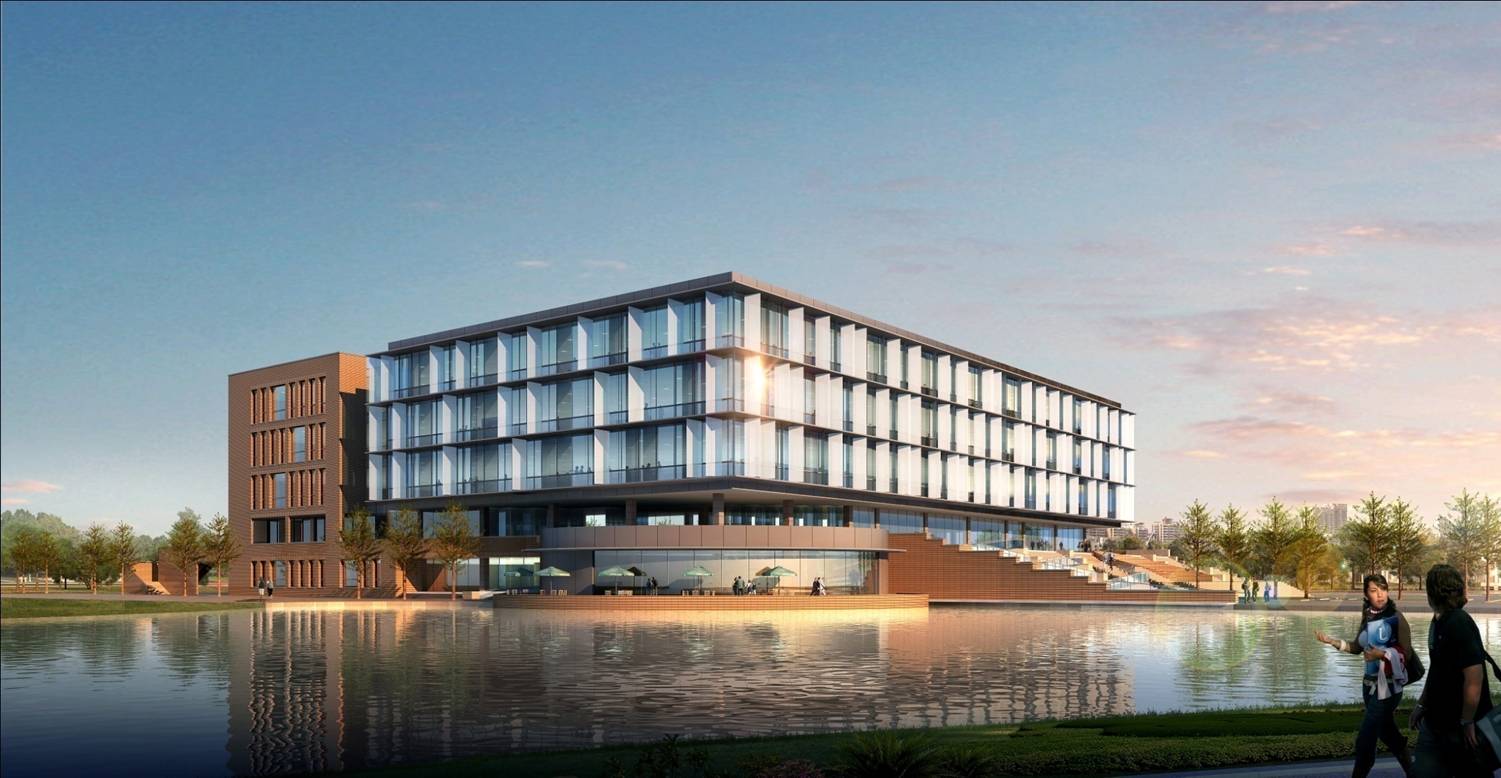 二
输入文字
输入文字
输入文字
输入文字
输入文字
输入文字
输入文字
2022
输入文字
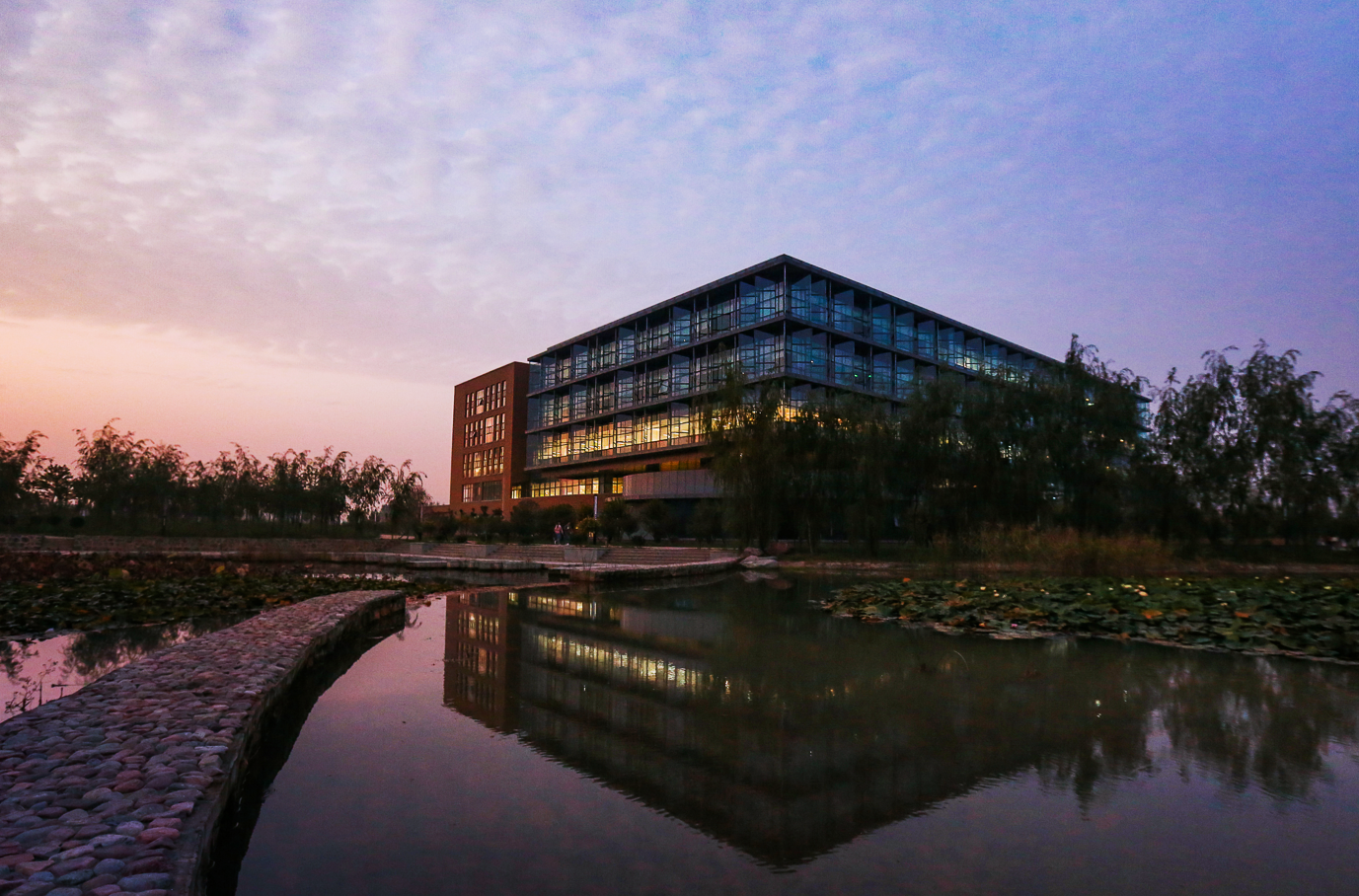 输入文字
输入文字
输入文字
输入文字
输入文字XXXXXXXXXXXXXXXXXXXX
输入文字XXXXXXXXXXXXXXXXXXXX
输入文字XXXXXXXXXXXXXXXXXXXX
输入文字XXXXXXXXXXXXXXXXXXXX
输入文字
输入文字
输入文字
输入文字
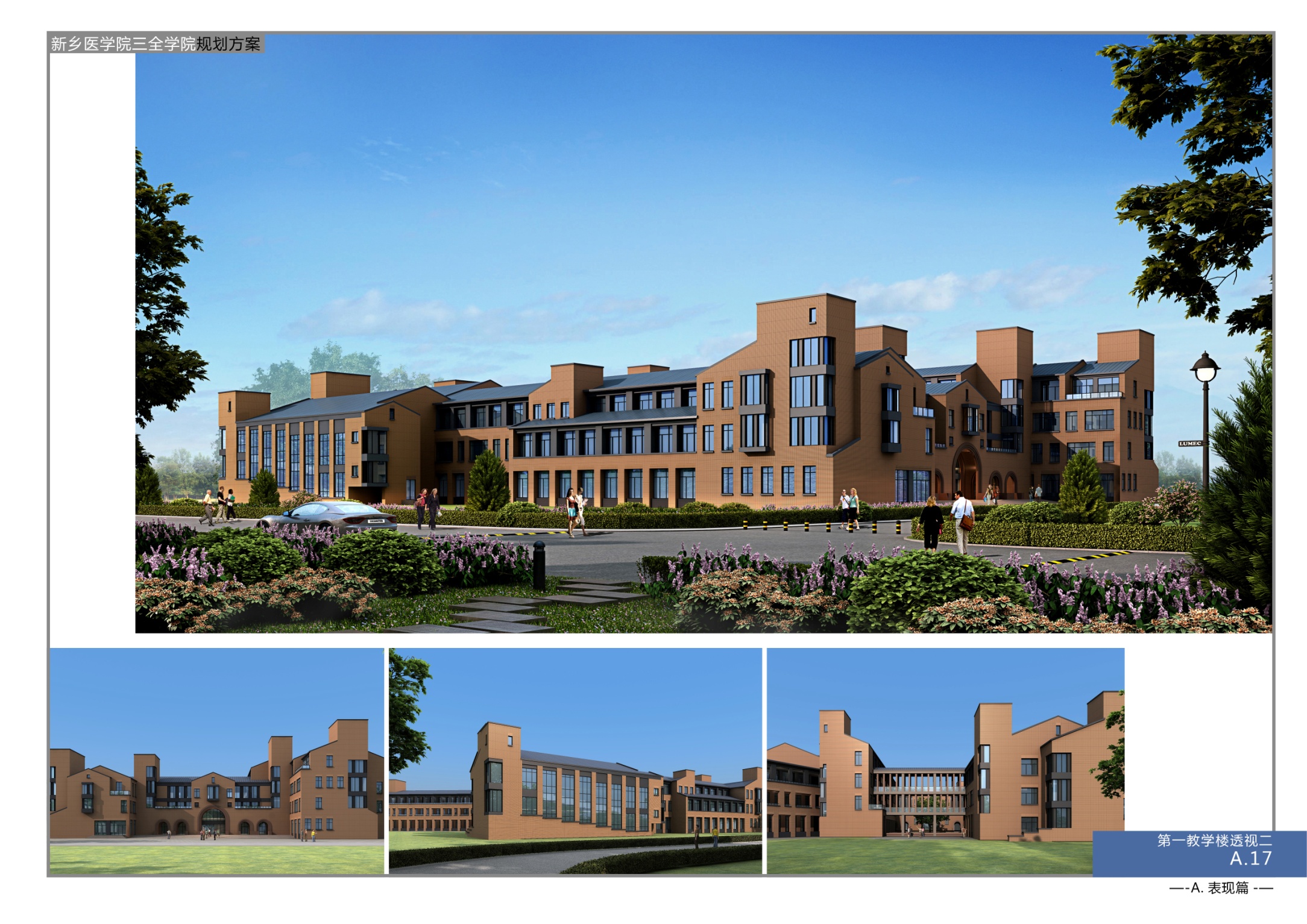 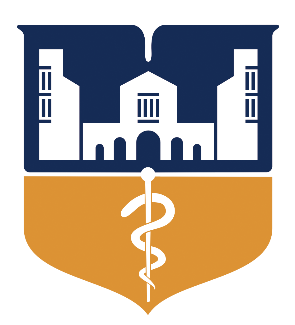 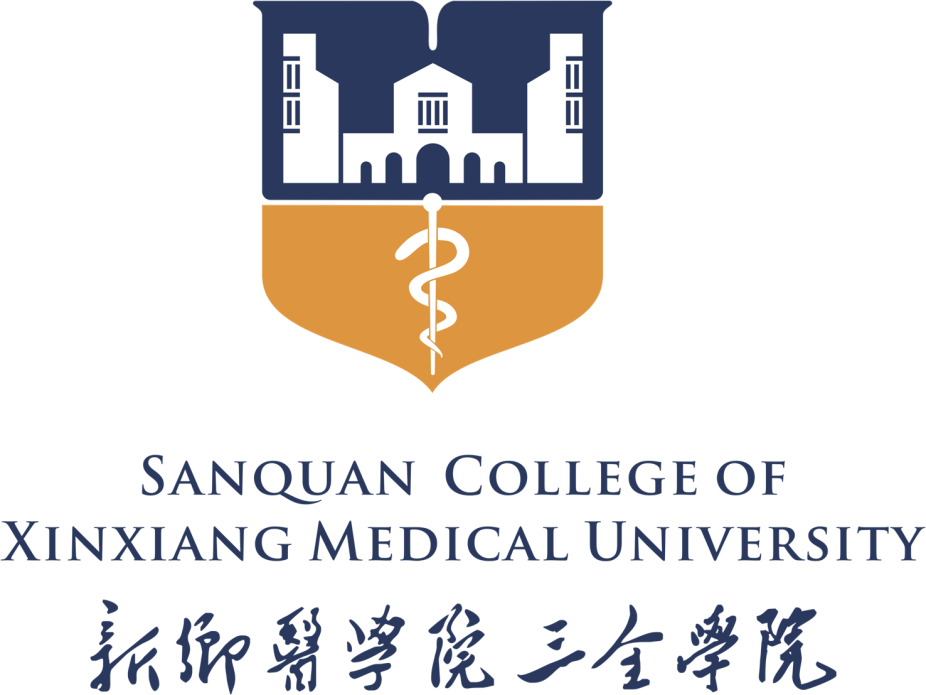 谢 谢
【单位名称】【XXXX年X月X日】